এই মডেল কন্টেন্টটি পাঠদানের পূর্বে অনুগ্রহপূর্বক কন্টেন্টটি একবার দেখে নিন এবং স্লাইডের সংগে দেয়া নির্দেশনা ভালভাবে পড়ে নিন। পাঠদানে নিজস্ব কৌশল প্রয়োগে  প্রয়োজনে নির্মাতার সংগে যোগাযোগ করুন। কন্টেন্টটি ব্যবহারের জন্য আপনাকে অজস্র ধন্যবাদ।
1
10/10/2016
মোঃ মিজানুর রহমান,সহকারি শিক্ষক, সরকারি বালক উচ্চ বিদ্যালয়,গাইবান্ধা।
[Speaker Notes: কন্টেন্টটি পাঠদানের পূর্বে অনুগ্রহপূর্বক কন্টেন্টটি একবার দেখে নিন এবং স্লাইডের সংগে দেয়া নির্দেশনা ভালভাবে পড়ে নিন]
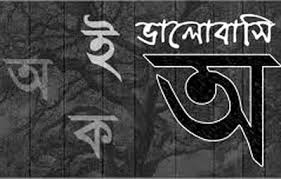 সকল শিক্ষার্থীকে
      স্বাগতম
2
10/10/2016
মোঃ মিজানুর রহমান,সহকারি শিক্ষক, সরকারি বালক উচ্চ বিদ্যালয়,গাইবান্ধা।
[Speaker Notes: এখানে পাঠের সঙ্গে সাদৃশ্যপূর্ণ অন্য কোন চিত্র ব্যবহার করা যেতে পারে।]
শিক্ষক পরিচিতি
পাঠ পরিচিতি
পরিচিতি
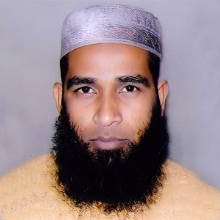 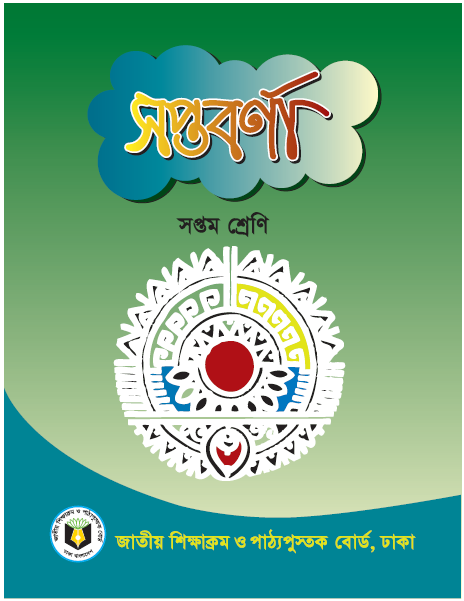 বিষয়: বাংলা ১ম পত্র 
   (১ম অধিবেশন)
শ্রেণি: ৭ম    
সময়: ৫০ মিনিট
মোঃ মিজানুর রহমান 
সহকারী শিক্ষক (বাংলা ) 
গাইবান্ধা সরকারি উচ্চ বালক বিদ্যালয়। 
মুঠোফোন- 01717016140 
 asrumijan@gmail.com
3
10/10/2016
মোঃ মিজানুর রহমান,সহকারি শিক্ষক, সরকারি বালক উচ্চ বিদ্যালয়,গাইবান্ধা।
আ
ম
এক একটি বর্ণ মিলে কী তৈরি হয় ?
শব্দ
4
10/10/2016
মোঃ মিজানুর রহমান,সহকারি শিক্ষক, সরকারি বালক উচ্চ বিদ্যালয়,গাইবান্ধা।
এক একটি বর্ণ মিলে যদি শব্দ তৈরি হয় তাহলে 
 শব্দগুলো পর পর  সাজিয়ে লিখলে কী তৈরি হয় ?
বাক্য
আবার এই বাক্যগুলো সাজিয়ে সাজিয়ে 
লিখলে কী তৈরি হয় ?
5
10/10/2016
মোঃ মিজানুর রহমান,সহকারি শিক্ষক, সরকারি বালক উচ্চ বিদ্যালয়,গাইবান্ধা।
কবিতা
এবার তাহলে বলতো কবিতা কিভাবে তৈরি হয়
শব্দ থেকে
6
10/10/2016
মোঃ মিজানুর রহমান,সহকারি শিক্ষক, সরকারি বালক উচ্চ বিদ্যালয়,গাইবান্ধা।
7
10/10/2016
মোঃ মিজানুর রহমান,সহকারি শিক্ষক, সরকারি বালক উচ্চ বিদ্যালয়,গাইবান্ধা।
[Speaker Notes: শিক্ষক শিক্ষার্থীদেরকে পাঠ শিরোনাম খাতায় লিখে নিতে বলবেন।]
শব্দ থেকে কবিতা
(প্রথম অংশ)
হুমায়ুন আজাদ
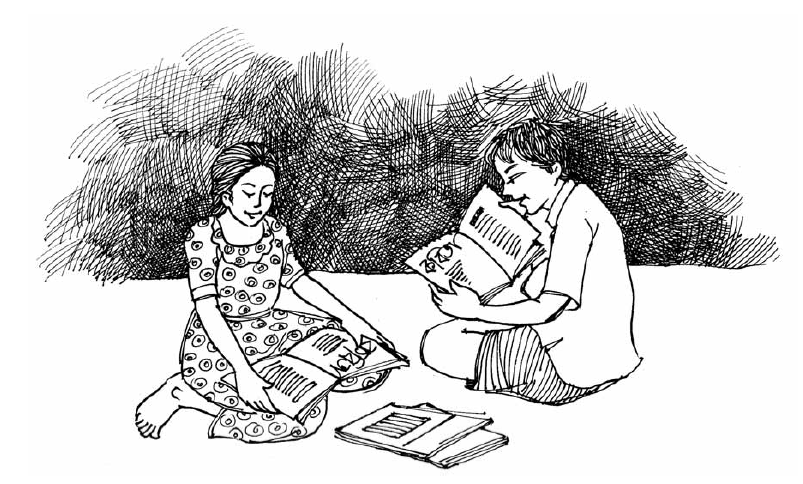 8
10/10/2016
মোঃ মিজানুর রহমান,সহকারি শিক্ষক, সরকারি বালক উচ্চ বিদ্যালয়,গাইবান্ধা।
[Speaker Notes: শিক্ষক শিক্ষার্থীদেরকে পাঠ শিরোনাম খাতায় লিখে নিতে বলবেন।]
শিখনফল
লেখক হুমায়ুন আজাদ এর পরিচিতি উল্লেখ করতে পারবে।
নির্দিষ্ট অংশটুকু (কবিতা কাকে……সেই কথা?) শুদ্ধ উচ্চারণে পড়তে পারবে। 
নতুন শব্দের অর্থ দিয়ে অনুচ্ছেদ রচনা করতে পারবে। 
কিভাবে কবি হওয়া যায় তা ব্যাখ্যা করতে পারবে।
এ পাঠ শেষে শিক্ষার্থীরা
9
10/10/2016
মোঃ মিজানুর রহমান,সহকারি শিক্ষক, সরকারি বালক উচ্চ বিদ্যালয়,গাইবান্ধা।
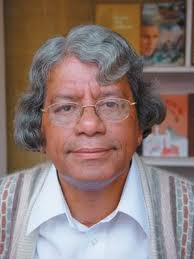 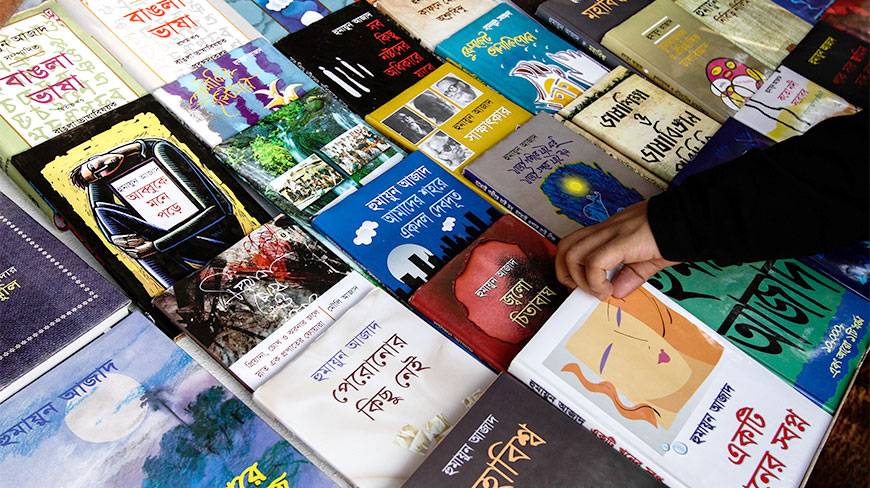 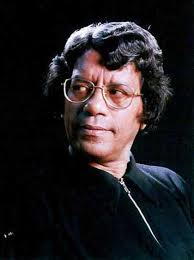 হুমায়ুন আজাদ
10
10/10/2016
মোঃ মিজানুর রহমান,সহকারি শিক্ষক, সরকারি বালক উচ্চ বিদ্যালয়,গাইবান্ধা।
[Speaker Notes: ছবি দেখানোর পাশাপাশি কবি পরিচিতি পড়তে বলব ।]
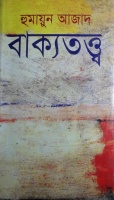 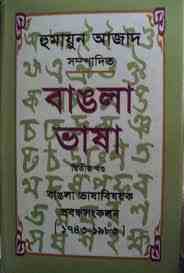 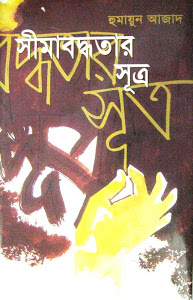 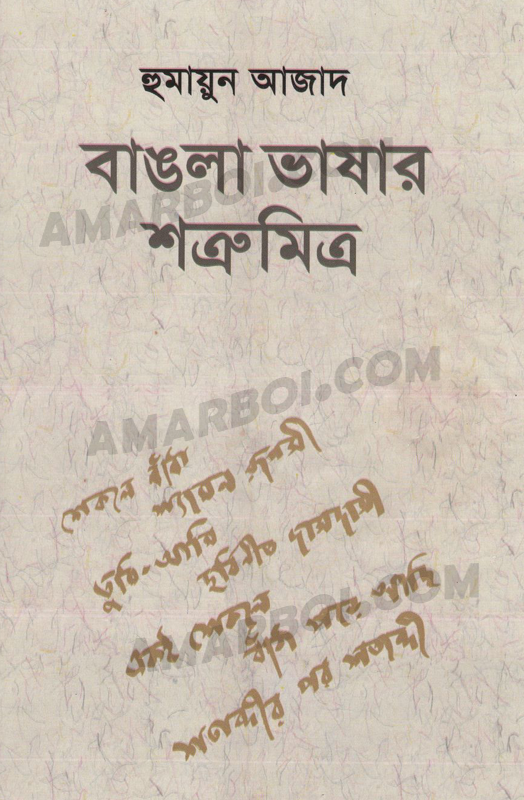 10/10/2016
11
মোঃ মিজানুর রহমান,সহকারি শিক্ষক, সরকারি বালক উচ্চ বিদ্যালয়,গাইবান্ধা।
[Speaker Notes: ছবি দেখানোর পাশাপাশি কবি পরিচিতি পড়তে বলব ।]
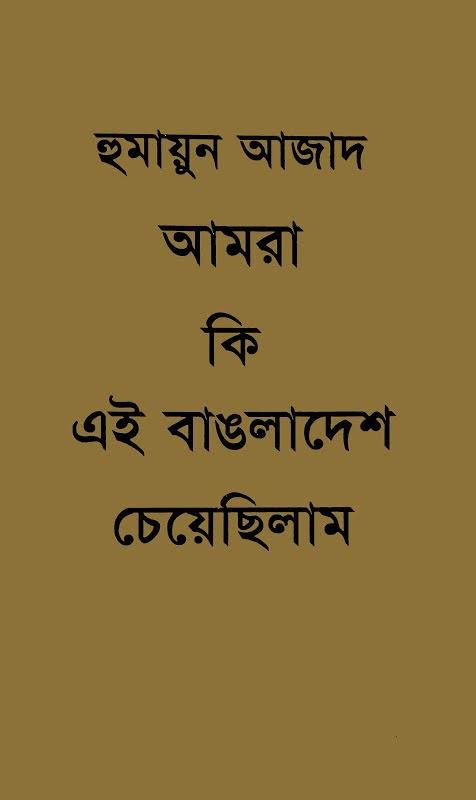 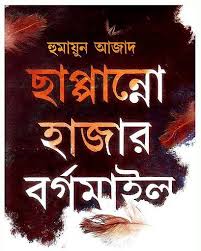 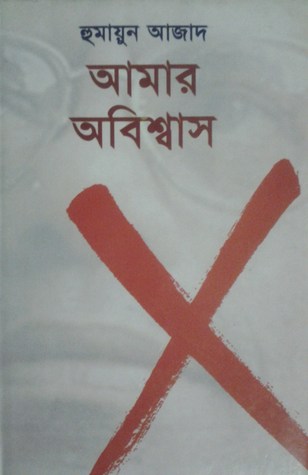 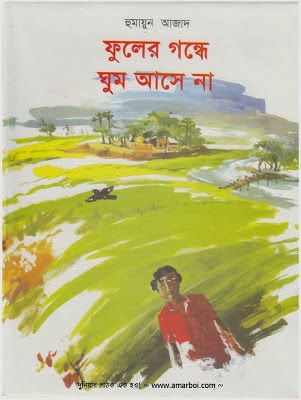 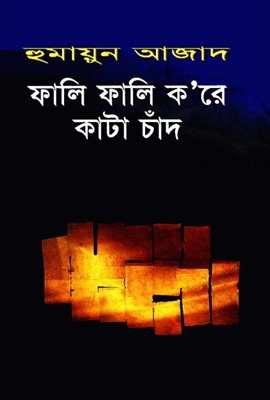 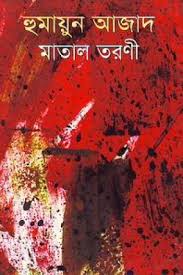 12
10/10/2016
মোঃ মিজানুর রহমান,সহকারি শিক্ষক, সরকারি বালক উচ্চ বিদ্যালয়,গাইবান্ধা।
[Speaker Notes: ছবি দেখানোর পাশাপাশি কবি পরিচিতি পড়তে বলব ।]
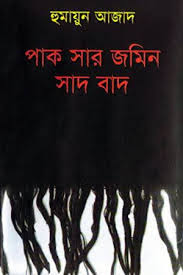 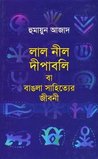 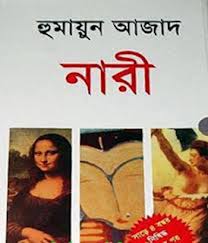 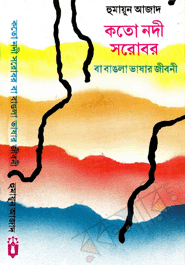 10/10/2016
13
মোঃ মিজানুর রহমান,সহকারি শিক্ষক, সরকারি বালক উচ্চ বিদ্যালয়,গাইবান্ধা।
[Speaker Notes: স্লাইডগুলো দেখানোর পর শিক্ষার্থীদের কবি পরিচিতি পড়তে বলব। এরপর একক কাজ করতে দিব।]
জন্ম-
মৃত্যু
কবি পরিচিতি
১৯৪৭ খ্রিষ্টাব্দে তৎকালীন ঢাকা জেলার বিক্রমপুরের (বর্তমানে মুন্সিগঞ্জ জেলা) রাড়িখালে
২০০৪ সালে জার্মানির মিউনিখ শহরে মৃত্যুবরণ করেন
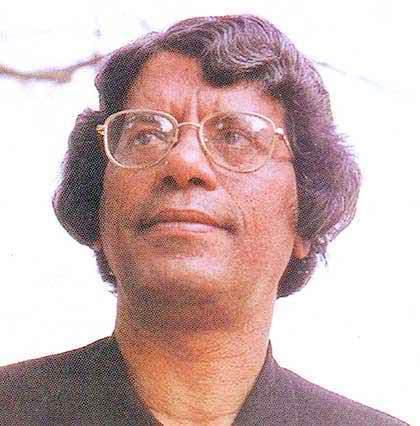 হুমায়ুন আজাদ
কর্ম জীবন
উল্লেখযোগ্য গ্রন্থ-
তিনি ঢাকা বিশ্ববিদ্যালয়ের বাংলা বিভাগে অধ্যাপক হিসেবে নিয়োজিত ছিলেন
লাল নীল দীপাবলি, কতো নদী সরোবর, অলৌকিক ইস্টিমার, জ্বালো চিতাবাঘ ইত্যাদি
[Speaker Notes: এই স্লাইডের মাধ্যমে কবির সংক্ষিপ্ত পরিচয় শিক্ষার্থীরা বলতে পারবে।]
একক কাজ
কবির জন্মস্থান, জন্মসাল, কর্মজীবন, পুরস্কার, কিশোরগ্রন্থ ও কাব্যগ্রন্থ সমূহের নাম লিখ।
15
10/10/2016
মোঃ মিজানুর রহমান,সহকারি শিক্ষক, সরকারি বালক উচ্চ বিদ্যালয়,গাইবান্ধা।
[Speaker Notes: শিক্ষার্থীদের একক কাজ দিয়ে তদারকি করব ।]
মৃত্যু 
২০০৪ সালের ১২ই আগস্ট জার্মানির মিউনিখে
জন্ম 
১৯৪৭ সালে
জন্মস্থান 
মুন্সিগঞ্জ, শ্রীনগর, রাড়িখাল
হুমায়ুন আজাদ
কর্মজীবন 
ঢাকা বিশ্ববিদ্যালয়ের বাংলা বিভাগের অধ্যাপক
পুরস্কার 
বাংলা একাডেমী
খ্যাতি অর্জন 
ভাষা ও সাহিত্যের গবেষক হিসাবে
কিশোরদের গ্রন্থ 
লালনীল দীপাবলি,
কত নদী সরোবর
কাব্যগ্রন্থ 
অলৌকিক ইস্টিমার, জ্বলো চিতাবাঘ
16
10/10/2016
মোঃ মিজানুর রহমান,সহকারি শিক্ষক, সরকারি বালক উচ্চ বিদ্যালয়,গাইবান্ধা।
[Speaker Notes: এই স্লাইডটি একক কাজের ফলাবর্তন হিসেবে দেখানো যেতে পারে ।]
আদর্শপাঠ
17
10/10/2016
মোঃ মিজানুর রহমান,সহকারি শিক্ষক, সরকারি বালক উচ্চ বিদ্যালয়,গাইবান্ধা।
[Speaker Notes: শিক্ষক নিজে আদর্শ পাঠ দিবেন শিক্ষার্থীরা অনুসরণ করবে।]
সরবপাঠ
18
10/10/2016
মোঃ মিজানুর রহমান,সহকারি শিক্ষক, সরকারি বালক উচ্চ বিদ্যালয়,গাইবান্ধা।
[Speaker Notes: শিক্ষার্থীরা নিজেরা সরবে পাঠ করবেন।]
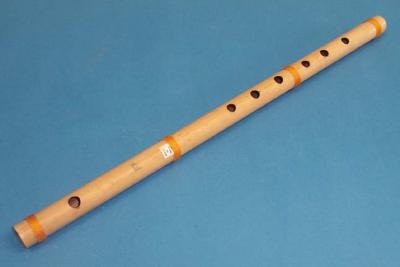 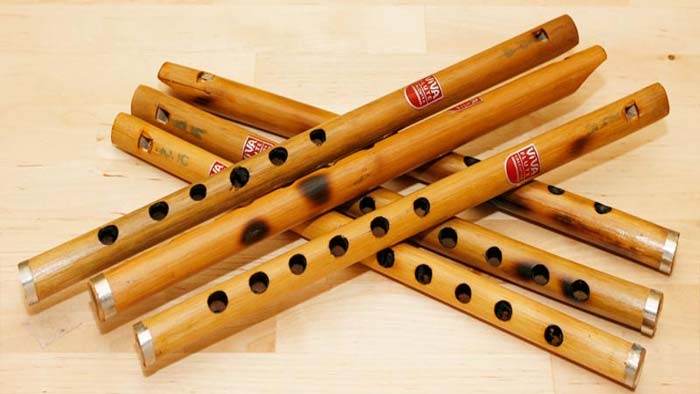 বাদ্যযন্ত্র বিশেষ
বাঁশি
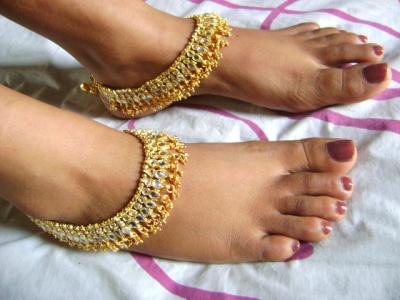 পায়ে পড়ার অলংকার বা গয়না
নূপুর
19
10/10/2016
মোঃ মিজানুর রহমান,সহকারি শিক্ষক, সরকারি বালক উচ্চ বিদ্যালয়,গাইবান্ধা।
[Speaker Notes: শিক্ষক শব্দের পাশাপাশি ছবি দেখিয়ে শব্দার্থ জিজ্ঞাসা করবেন এবং পরবর্তীতে শব্দের অর্থ দেখাবেন।]
জোড়ায়  কাজ
উপরিউক্ত শব্দ দুটির প্রত্যেকটি দিয়ে একটি বাক্য রচনা কর।
10/10/2016
মোঃ মিজানুর রহমান,সহকারি শিক্ষক, সরকারি বালক উচ্চ বিদ্যালয়,গাইবান্ধা।
[Speaker Notes: জোড়ায় কাজ দিয়ে শিক্ষার্থীরা তা খাতায় লিখছে কিনা তা তদারকি করলে ভাল হয়।]
কিভাবে কবি হওয়া যায় তার তথ্যভিত্তিক ভিডিওটি দেখ
21
10/10/2016
মোঃ মিজানুর রহমান,সহকারি শিক্ষক, সরকারি বালক উচ্চ বিদ্যালয়,গাইবান্ধা।
[Speaker Notes: এই ভিডিওটি দেখিয়ে দলীয় কাজ দেয়া যেতে পারে।]
দলগত কাজ
কবি হওয়ার দশটি সহজ উপায় বর্ণনা কর।
10/10/2016
মোঃ মিজানুর রহমান,সহকারি শিক্ষক, সরকারি বালক উচ্চ বিদ্যালয়,গাইবান্ধা।
22
[Speaker Notes: দলীয় কাজ দিয়ে শিক্ষার্থীরা তা খাতায় লিখছে কিনা তা তদারকি করলে ভাল হয়।]
কিভাবে কবি হওয়া যায় তার তথ্যভিত্তিক ভিডিওটি দেখ
23
10/10/2016
মোঃ মিজানুর রহমান,সহকারি শিক্ষক, সরকারি বালক উচ্চ বিদ্যালয়,গাইবান্ধা।
[Speaker Notes: এই ভিডিওটি দেখিয়ে দলীয় কাজ দেয়া যেতে পারে।]
দলগত কাজ
কবি হতে চাইলে তোমাকে কী কী করতে  হবে?
10/10/2016
মোঃ মিজানুর রহমান,সহকারি শিক্ষক, সরকারি বালক উচ্চ বিদ্যালয়,গাইবান্ধা।
24
[Speaker Notes: দলীয় কাজ দিয়ে শিক্ষার্থীরা তা খাতায় লিখছে কিনা তা তদারকি করলে ভাল হয়।]
মূল্যায়ন
‘শব্দ থেকে কবিতা’ প্রবন্ধটির প্রাবন্ধিকের নাম বল?
‘লাল নীল দীপাবলী’-কী ধরনের গ্রন্থ ?
‘কত নদী সরোবর’-কী ধরনের গ্রন্থ ?
কবিতা কাকে বলে ?
তুমি কিসের মত কবিতা লিখতে চাও ?
কবিরা কী দিয়ে নানান রকমের কবিতা লেখেন ?
25
10/10/2016
মোঃ মিজানুর রহমান,সহকারি শিক্ষক, সরকারি বালক উচ্চ বিদ্যালয়,গাইবান্ধা।
[Speaker Notes: শিক্ষক শিক্ষার্থীদের মূল্যায়নের প্রশ্ন করে ফলাবর্তন প্রদান করবেন]
অ্যাকশন বাটন ব্যবহার করে নিচের প্রশ্ন দুটির উত্তর দাও
ঘুড়ি বানানোর জন্য উপমার দরকার -
উত্তর সঠিক হয়েছে
আবার চেষ্টা কর
i. লাল-নীল কাগজ    ii. সুতো      iii.বাঁশের টুকরো
নিচের কোনটি সঠিক ?
ক. i
খ. ii
ঘ. i, ii ও iii
গ. iও ii
কবিতা কী ?
যে লেখাগুলো পড়লে মন নেচে ওঠে 
গান গেয়ে ঊঠতে ইচ্ছা করে 
চোখে বুকে রং- বেরঙের স্বপ্ন এসে জমা হয়
নিচের কোনটি সঠিক ?
গ. iও ii
খ. ii
ঘ. i ও iii
ক. i
26
10/10/2016
মোঃ মিজানুর রহমান,সহকারি শিক্ষক, সরকারি বালক উচ্চ বিদ্যালয়,গাইবান্ধা।
[Speaker Notes: শিক্ষক শিক্ষার্থীদের প্রশ্ন করে সঠিক উত্তর নির্দেশ করবেন। এই স্লাইডটিতে অ্যাকশন বাটনের ব্যবহার করা হয়েছে। প্রতিটি উত্তরে মাউস ক্লিক করলেই “ আবার চেষ্টা কর/ উত্তর সঠিক হয়েছে” অডিওটি শুনতে পাবেন।]
বাড়ির কাজ
কবি হতে গেলে শব্দকে আদর করতে হবে - উক্তিটি ব্যাখ্যা কর।
27
10/10/2016
মোঃ মিজানুর রহমান,সহকারি শিক্ষক, সরকারি বালক উচ্চ বিদ্যালয়,গাইবান্ধা।
[Speaker Notes: এখানে পাঠের সঙ্গে সাদৃশ্যপূর্ণ অন্য কোন বাড়ির কাজ দেয়া যেতে পারে]
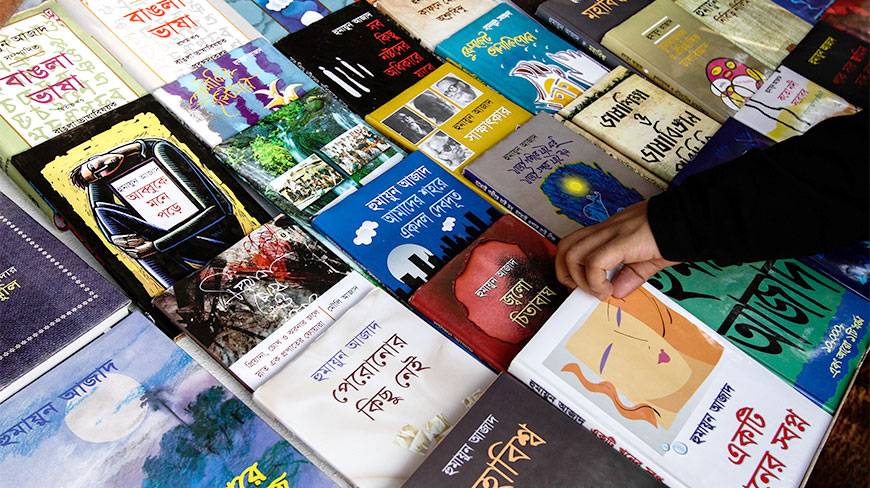 সকল শিক্ষার্থীকে
 			ধন্যবাদ
28
10/10/2016
মোঃ মিজানুর রহমান,সহকারি শিক্ষক, সরকারি বালক উচ্চ বিদ্যালয়,গাইবান্ধা।
[Speaker Notes: এখানে পাঠের সঙ্গে সাদৃশ্যপূর্ণ অন্য কোন বাড়ির কাজ দেয়া যেতে পারে।]
কৃতজ্ঞতা স্বীকার
শিক্ষামন্ত্রণালয়, মাউশি, এনসিটিবি ও এটুআই এর সংশ্লিষ্ট কর্মকর্তাবৃন্দ
এবং কন্টেন্ট সম্পাদক হিসেবে যাঁদের নির্দেশনা, পরামর্শ ও তত্ত্বাবধানে এই মডেল কন্টেন্ট সমৃদ্ধ হয়েছে তাঁরা হলেন:

জনাব মো: ফেরদৌস হোসেন, সহযোগী অধ্যাপক,বাংলা, টিটিসি, খুলনা।
জনাব নিগার সুলতানা, সহকারী অধ্যাপক, বাংলা, ফেনী সরকারি কলেজ ,ফেনী।  
জনাব জেসমীন  জাহান খানম , প্রভাষক , বাংলা, টিটিসি (মহিলা), ময়মনসিংহ।
29
10/10/2016
মোঃ মিজানুর রহমান,সহকারি শিক্ষক, সরকারি বালক উচ্চ বিদ্যালয়,গাইবান্ধা।